EECS498-008Formal Verification of Systems Software
Material and slides created by
Jon Howell and Manos Kapritsos
Chapter 4: Proving properties
Expressing a system as a state machine allows us to prove that it has certain properties
We will focus on safety properties
i.e. properties that hold throughout the execution

Basic tool: induction


Show that the property holds on state 0
Show that if the property holds on state k, it must hold on state k+1
…
658
657
1
2
0
3
658
657
1
2
0
3
9/26/22
EECS498-008
2
Let’s prove a safety invariant!
predicate Safety(v:Variables) {
  true // TBD
}

lemma SafetyProof()
  ensures forall v :: Init(v) ==> Safety(v)
  ensures forall v, v' :: Safety(v) && Next(v, v') ==> Safety(v')
{
}
Base case
Inductive Step
9/26/22
EECS498-008
3
Let’s prove a safety invariant!
Interactive proof development in editor
Bisection debugging,
case analysis,
existential instantiation
9/26/22
EECS498-008
4
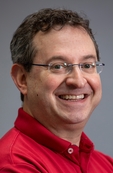 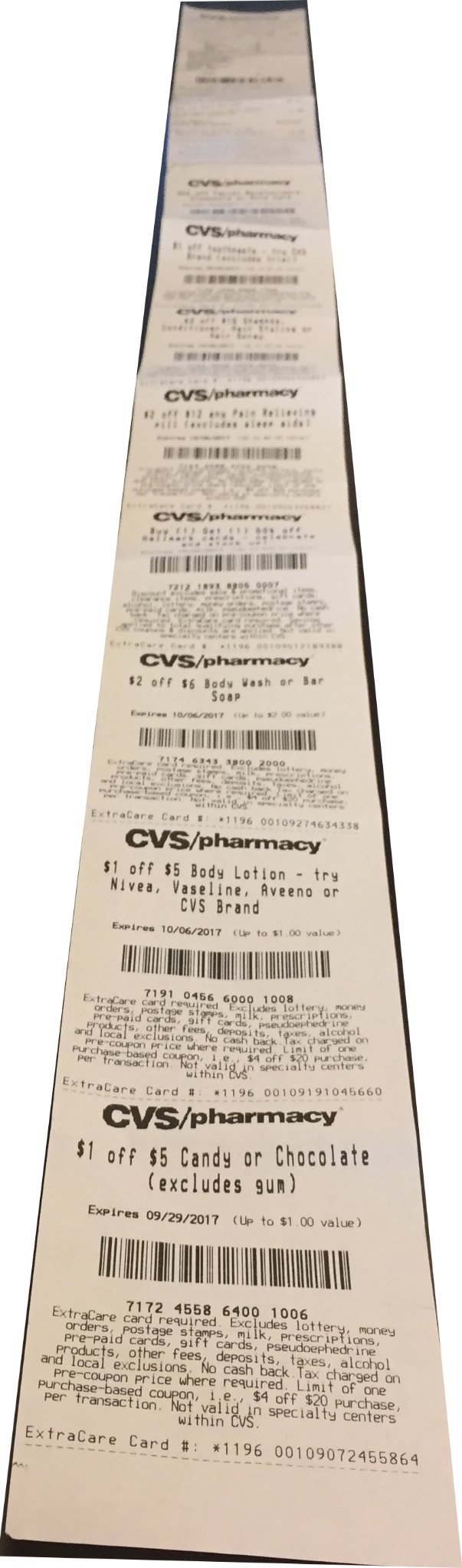 Jay Normal Form
As you begin writing more interesting specs, proofs will be nontrivial.
Pull all the nondeterminism into one place, and get a receipt.
image: flickr/afagen CC-by-nc-sa
9/26/22
EECS498-008
5
Jay Normal Form
datatype Step = 
  | Action1Step( <parameters> )
  | Action2Step( <parameters> )
  ...

predicate NextStep(v: Variables, v’: Variables, step:Step)
{
  match step
    case Action1Step(<parameters>) => Action1(v, v’, <parameters>)
    case Action2Step(<parameters>) => Action2(v, v’, <parameters>)
    ...		
}
predicate Next(v: Variables, v’: Variables)
{
    exists step :: NextStep(v, v’, step)
}
9/26/22
EECS498-008
6
Administrivia
Problem Set 2 will be released today 
Chapters 3 and 4
Due Friday, October 7, 11:59pm

Problem set 3 will be split into PS3 (Chapter 5, pre-project1) and PS4 (Chapter 6, post-project1). 
Collectively still worth 8% of the total grade
Chapters 7 and 8 are now part of PS5

Midterm coming up on October 12, 6-8pm
9/26/22
EECS498-008
7
Safety property
Safety property (a.k.a. invariant): a property that always holds
State machine representation
An execution
9/26/22
EECS498-008
8
S0
S1
S2
S3
S4
Example: Crawler
Crawler starts at (0,5)
It can move 1 step north or 1 step south-east
Can it ever fall in the hole?
predicate Init(v:Variables) {
    && v.x == 0
    && v.y == 5
  }

  predicate MoveNorth(v:Variables, v':Variables) {
    && v'.x == v.x
    && v'.y == v.y + 1
  }

  predicate MoveSouthEast(v:Variables, v':Variables) {
    && v'.x == v.x + 1
    && v'.y == v.y - 1
  }
ρ=3
9/26/22
EECS498-008
9
Proving invariants
Proof by induction
Prove it holds on the first state
Prove it holds during a transition
P
P
P
P
P
Init(v) ==> P(v)
P(v) && Next(v, v’) ==> P(v’)
9/26/22
EECS498-008
10
S0
S1
S2
S3
S4
Proving the Crawler
Init(v) ==> P(v)
predicate Init(v:Variables) {
    && v.x == 0
    && v.y == 5
  }

  predicate MoveNorth(v:Variables, v':Variables) {
    && v'.x == v.x
    && v'.y == v.y + 1
  }

  predicate MoveSouthEast(v:Variables, v':Variables) {
    && v'.x == v.x + 1
    && v'.y == v.y - 1
  }
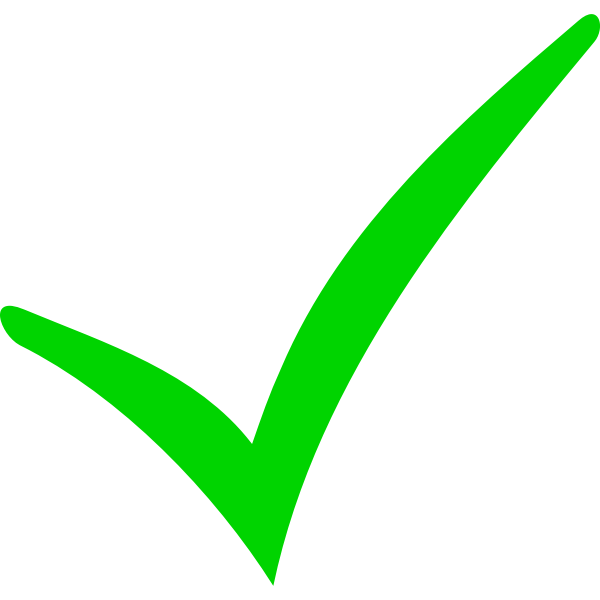 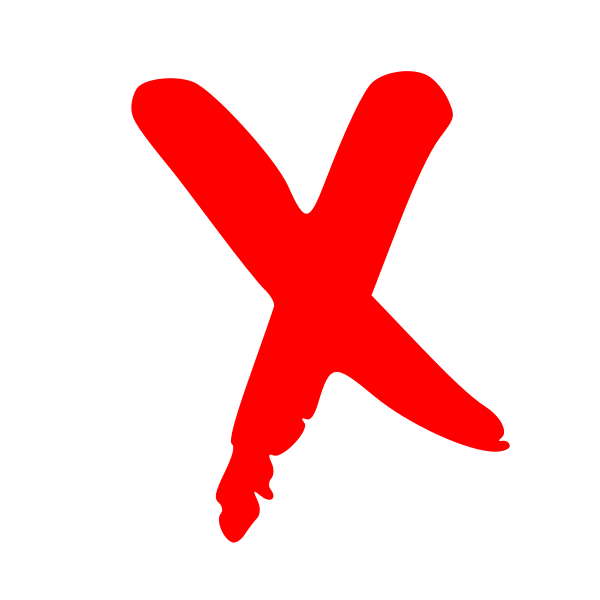 P(v) && Next(v, v’) ==> P(v’)
predicate InHole(v:Variables) {
    v.x*v.x + v.y*v.y <= 3*3
}
ρ=3
Safety property: !InHole(v)
9/26/22
EECS498-008
11
Inductive invariants
Safety property (a.k.a. invariant):
a property that always holds
P
P
P
P
P
The problem:
Property P may not be inductive!
Init(v) ==> P(v)
P(v) && Next(v, v’) ==> P(v’)
9/26/22
EECS498-008
12
S4
S1
S2
S3
S0
Invariants vs Inductive invariants
All states
Inductive 
invariant
Reachable 
states
Safe states
(property P holds)
9/26/22
EECS498-008
13
Proving safety with Inductive invariants
IndInv(v) ==> P(v)
IndInv
IndInv
IndInv
IndInv
IndInv
Init(v) ==> IndInv(v)
IndInv(v) && Next(v, v’) ==> IndInv(v’)
9/26/22
EECS498-008
14
S0
S1
S2
S3
S4
Proving the Crawler
Can the crawler ever fall in the hole?
ρ=3
9/26/22
EECS498-008
15
Proving the Crawler
Can the crawler ever fall in the hole?
ρ=3
9/26/22
EECS498-008
16
Proving the Crawler
Can the crawler ever fall in the hole?
Reachable
states
ρ=3
9/26/22
EECS498-008
17
Naïve safety proof
Safe(v) && Next(v, v’) ==> Safe(v’)
Safe states
ρ=3
9/26/22
EECS498-008
18
Safety proof using a stronger invariant
InGreenRegion(v) && Next(v, v’) ==> InGreenRegion(v’)
The set of reachable states is always an inductive invariant
ρ=3
9/26/22
EECS498-008
19
A simpler inductive invariant
ρ=3
InYellowRegion(v) && Next(v, v’) ==> InYellowRegion(v’)
9/26/22
EECS498-008
20
Proving safety with Inductive invariants
IndInv(v) ==> Safety(v)
Init(v) ==> IndInv(v)
IndInv(v) && Next(v, v’) ==> IndInv(v’)
IndInv
IndInv
IndInv
IndInv
IndInv
9/26/22
EECS498-008
21
S0
S1
S2
S3
S4
Example: lock server
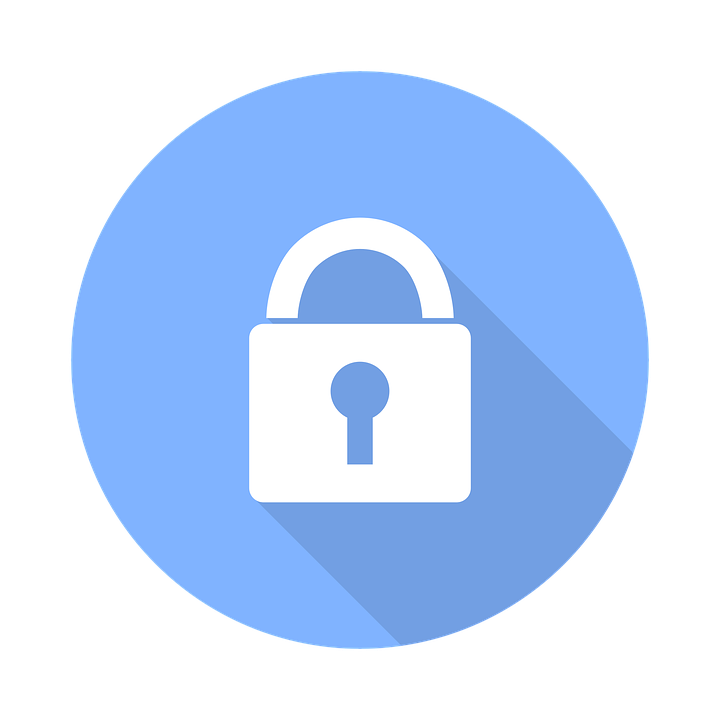 9/26/22
EECS498-008
22
Server
Client 1
Client 2
Safety property: 
	Both clients cannot hold the lock at the same time
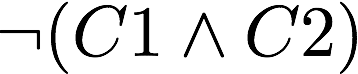 Example: lock server
All states
Safe 
states
9/26/22
EECS498-008
23
Reachable 
states
Inductive 
invariant